I Can See and Hear
Week 7
Power Point Presentation by
CHERRIE ANN A. DELA CRUZ
I have two ears. I can hear with my ears.I can hear different sounds with my ears.
Day 4
Daily Routine
National Anthem
Opening Prayer
Song 
Attendance
Tula: Pandinig
Tainga ang pandinig
Sa ating paligid
Ligaya ang hatid
O kung may panganib
Nagpapahiwatig
What sounds can we hear ?
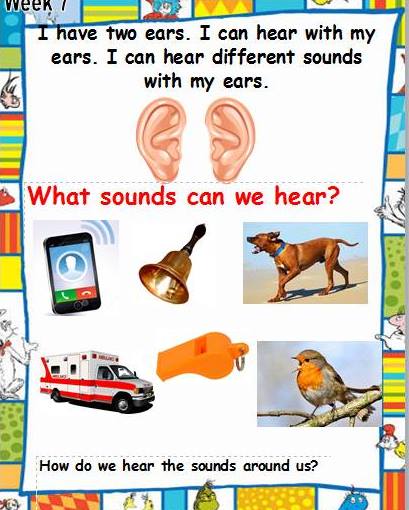 Do you hear any sound today?
What are the different sounds that can we hear everyday?
How do we hear the sounds around us?
Poster Making: Sounds We Hear
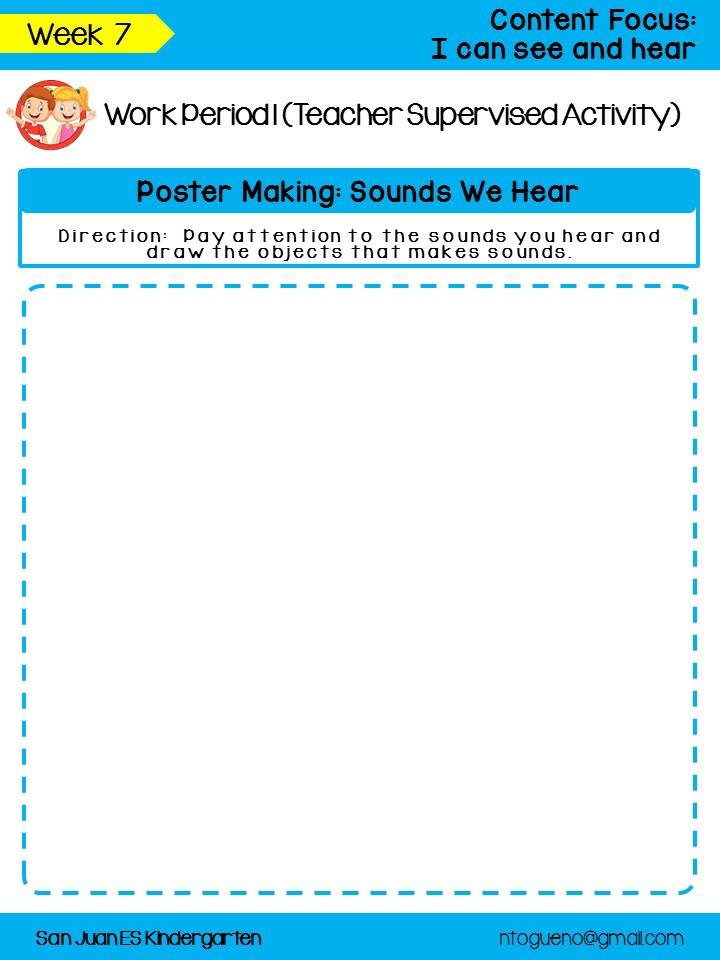 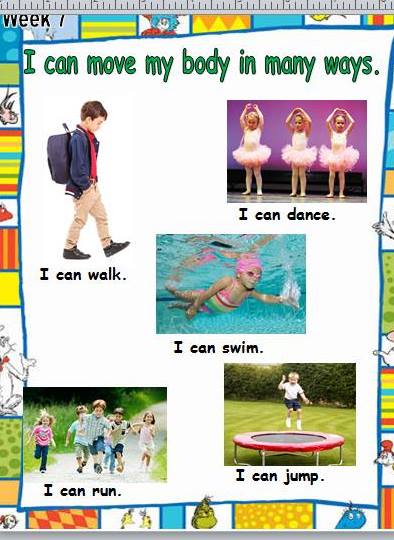 Supervised Recess
Story Time
Ayoko Na
Number Book of Pairs
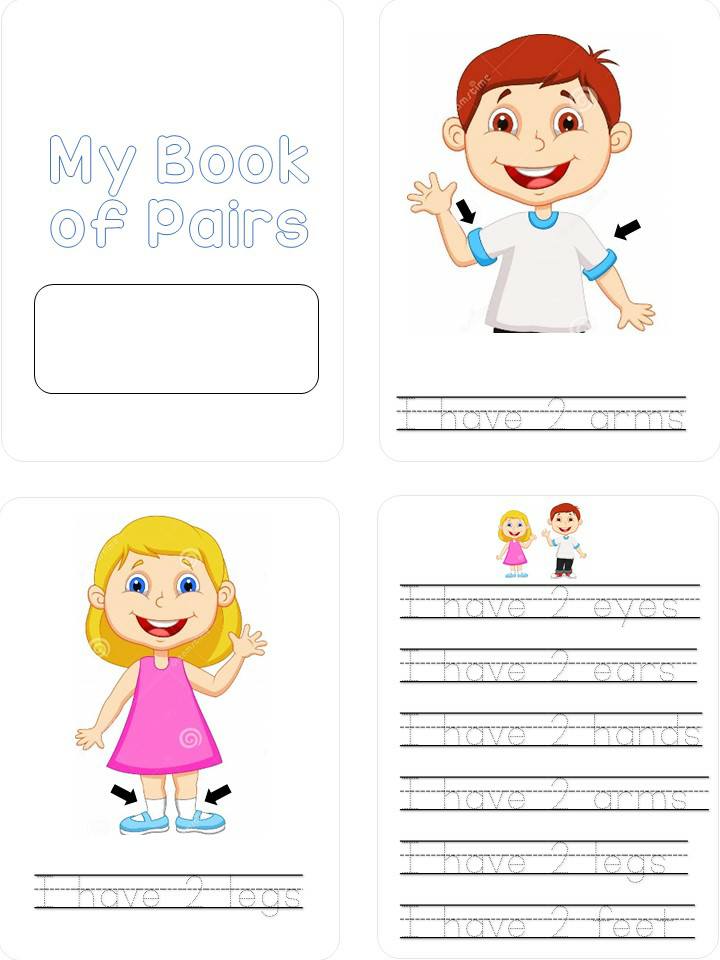 Unstructured Free PlayOutdoor Activity
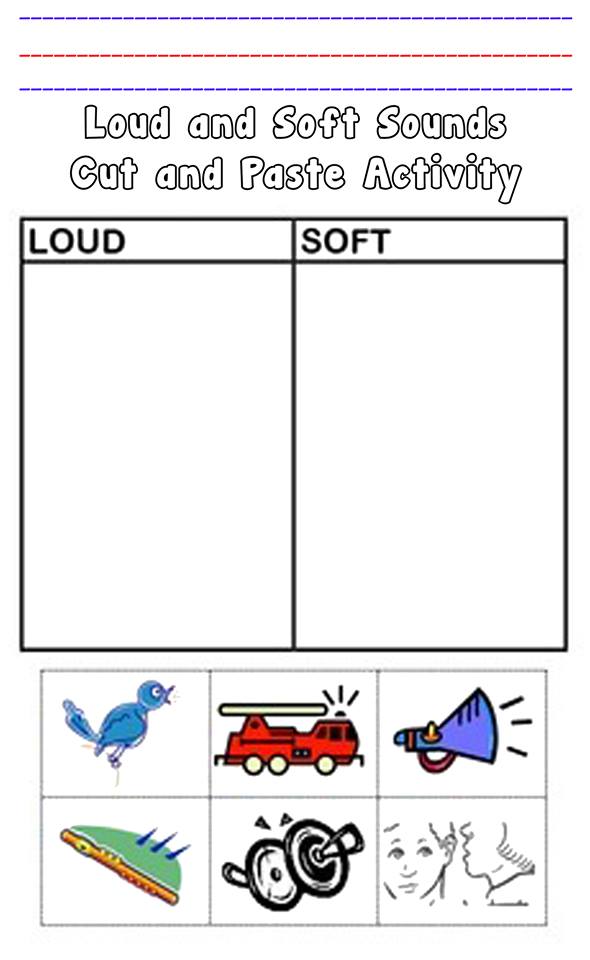 Unstructured Free PlayOutdoor Activity
Learners give the function and importance of their ears.
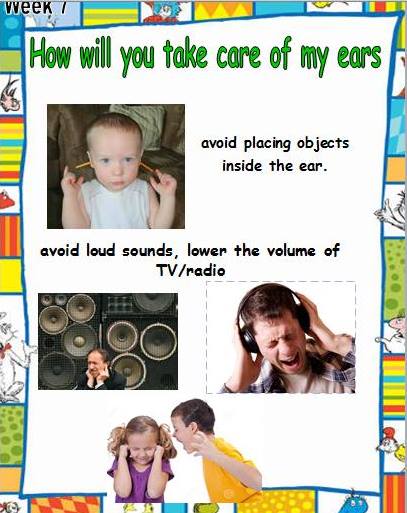 Good Bye Song